Are the GDPR restrictions on profiling compatible with the development of Artificial Intelligence and Machine Learning?

Bradley Joslove
Partner - Franklin
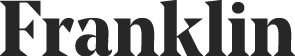 Artificial intelligence and big data
2.5 quintillion bytes of data are created each day
90% of the data in the world was generated over the last 2 years
Paris 2018
I The Next Tech Law Revolution I
2
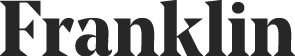 Applications of artificial intelligence and machine learning
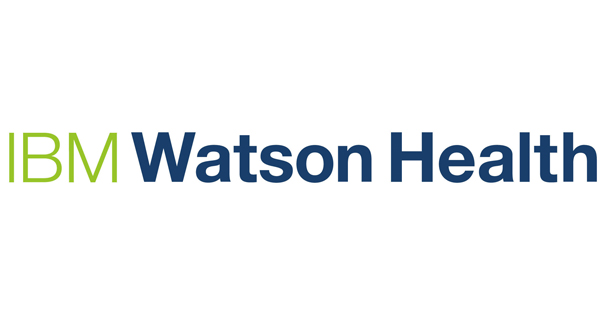 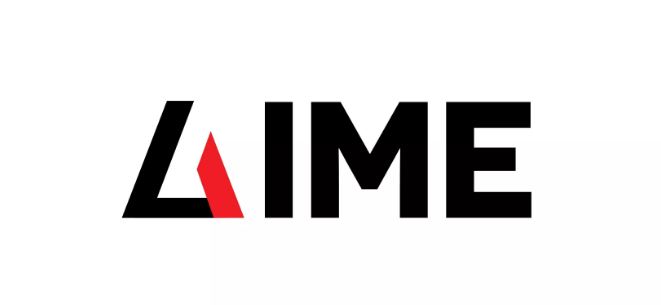 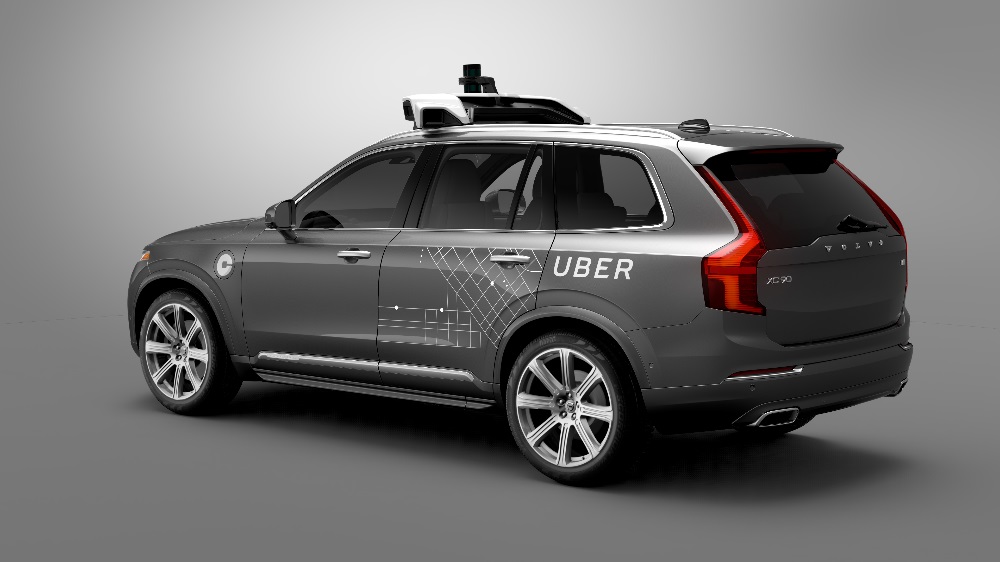 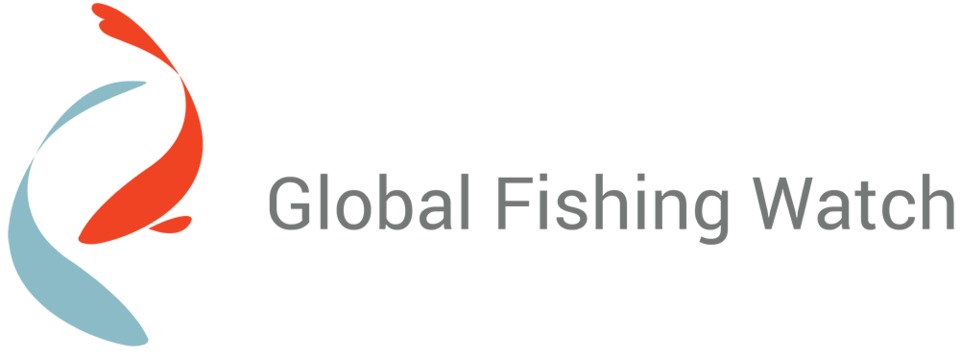 Paris 2018
I The Next Tech Law Revolution I
3
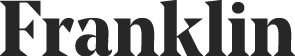 Potential concerns attached to the growth of AI
Privacy concerns
Risk that companies collect disproportionate amounts of personal data to feed their AI 
Lack of transparency and reliability
Growing concern since cars, pacemakers, power grids, and even lethal autonomous weapons are increasingly controlled by algorithms and AI
Fear that humans may lose control over machines
Algorithmic biases and discrimination
Ex: a study showed that an algorithm used in a company’s hiring processes learned that “English” names were generally associated with acceptable qualifications while “foreign” names were not
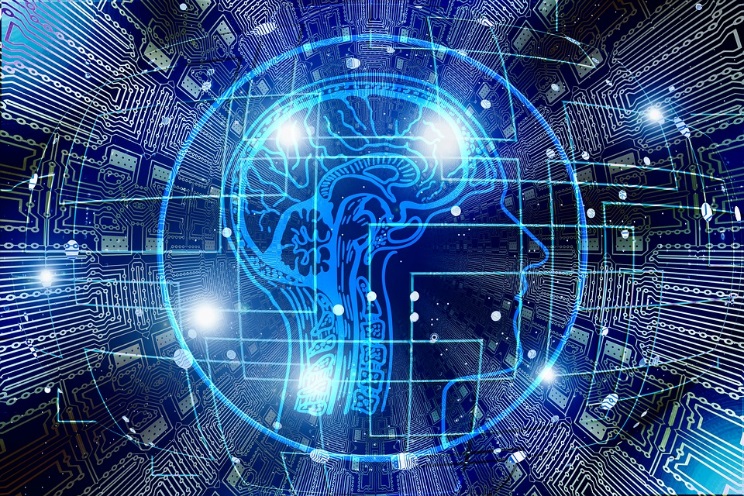 Paris 2018
I The Next Tech Law Revolution I
4
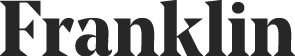 Artificial intelligence, machine learning and the GDPR
Purpose limitation
Data minimization
Automated decision-making
Limits imposed by the GDPR
Transparency and information obligations
Obstacles to transparency
Explainable AI
Privacy by design and by default
Conclusion
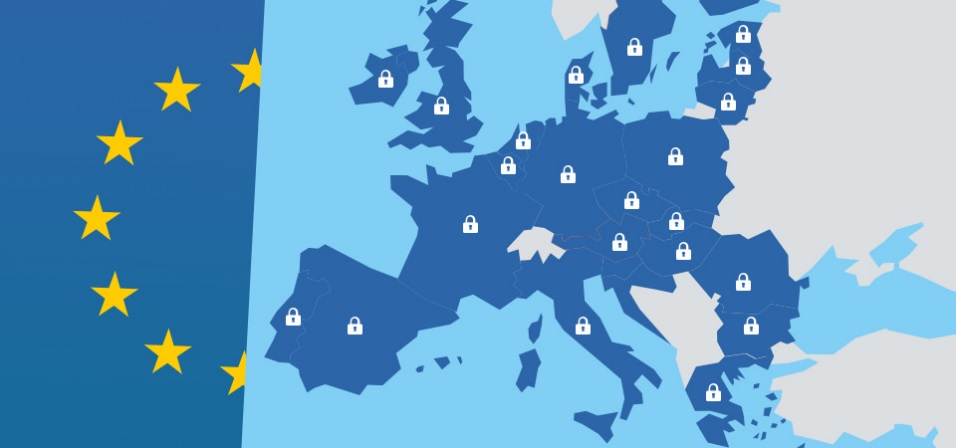 Paris 2018
I The Next Tech Law Revolution I
5
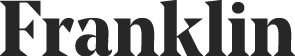 Purpose limitation
Article 5.1(b) of the GDPR: personal data must be collected for specified, explicit and legitimate purposes and not further processed in a manner that is incompatible with those purposes

Tension: Artificial Intelligence may use personal 
data for a purpose different from that for which it was
originally collected

Possible only if the purposes of the AI are not 
incompatible with that of the initial processing
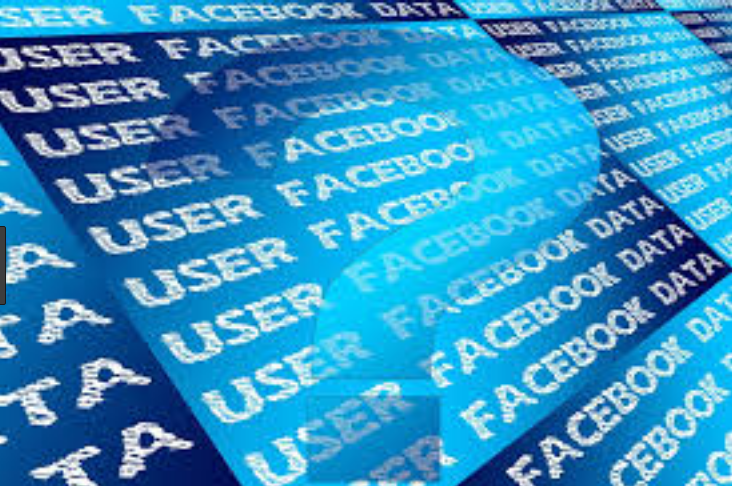 Paris 2018
I The Next Tech Law Revolution I
6
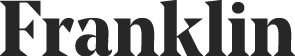 Data minimization
Articles 5.1(c) and 5.1(e) of the GDPR: Organizations must minimize the amount of data they collect and process, and the length of time they keep the data

Tensions with AI and machine learning:
AI tends to involve collecting and analyzing as much data as possible
Tendency that personal data is collected and kept “just in case” it proves useful for future AI projects

It is necessary to ensure that personal data used for AI are necessary and relevant
It is also mandatory to comply with the storage limitation principle
Paris 2018
I The Next Tech Law Revolution I
7
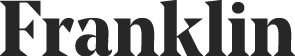 Profiling
For reasons of time, this presentation will not delve into the issue of profiling for direct marketing purposes and the rights of data subjects in this regard, except as concerns profiling that involves automated decision-making
Paris 2018
I The Next Tech Law Revolution I
8
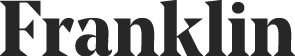 GDPR restrictions on automated decision-making
Article 22 of the GDPR : Right not to be subject to a decision based solely on automated processing, including profiling, which produces legal effects or similarly significantly affects the data subject

Examples: automatic refusal of an online 
credit application, e-recruiting practices 
without any human intervention, etc.

Human intervention must be meaningful
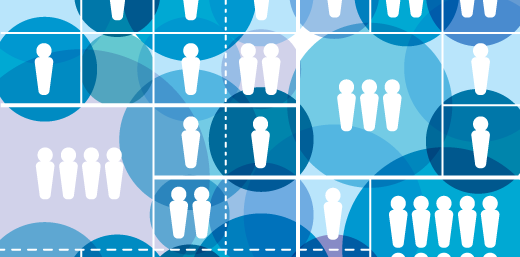 Paris 2018
I The Next Tech Law Revolution I
9
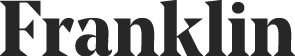 Exceptions
Automated decision-making may be justified by one of three exceptions: 
  necessary for entering into or performance of a contract
  explicit consent of the data subject
  processing authorized by law
Paris 2018
I The Next Tech Law Revolution I
10
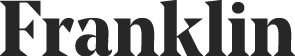 Safeguards – Suitable Measures
Even when an exception applies, the controller must implement “suitable measures” to safeguard the rights of the data subjects (art. 22 and Recital 71)
Right to obtain human intervention
Right for individuals to obtain an explanation and to express their point of view 
Right for individuals to contest the decision
Decisions cannot be based on sensitive data except in limited circumstances
Should not concern a child
Paris 2018
I The Next Tech Law Revolution I
11
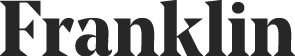 Transparency and information obligations
Articles 13 and 14 of the GDPR: Right to be informed of
The existence of automated-decision making
The logic involved (the rationale or the criteria relied on in reaching the decision)
The significance and the envisaged consequences of such processing
Paris 2018
I The Next Tech Law Revolution I
12
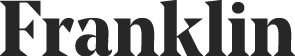 Obstacles to transparency
Explainability could run counter to trade secrets and/or give competitors economically valuable information or ability to circumvent proper functioning of the AI (e.g. Google search engine)
Complexity of machine learning makes it difficult to understand how an automated decision-making process works and to explain the criteria it uses to make a decision
Opacity of most Artificial Intelligence (« black-box » AI, neual networks)
AI’s learning process can consist of millions of steps and is difficult to trace backwards.
Some decision-making processes are not understandable to humans. Example: Google’s AlphaGo chess moves.
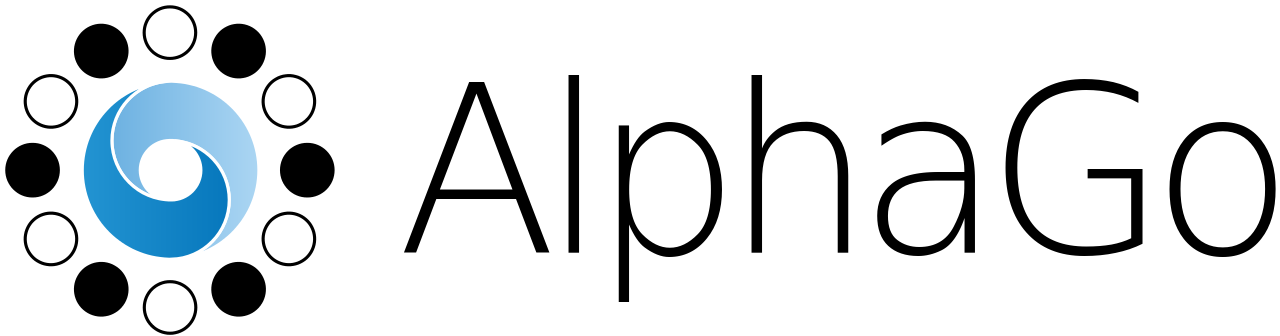 Paris 2018
I The Next Tech Law Revolution I
13
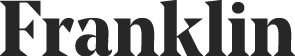 Explainable Artificial Intelligence
Machine-learning scientists focus on making AI processes more transparent 
Several ways AI processes can be made explainable

Risk: Constraint on the algorithms used
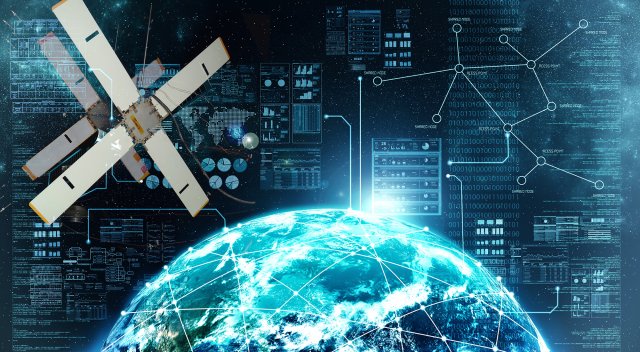 Paris 2018
I The Next Tech Law Revolution I
14
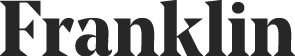 Privacy by design and by default
Anonymization and pseudonymization techniques
Risk: techniques that could make AI less efficient
Differential Privacy (Apple, Google)
Truata
Data minimization, purpose limitation, procedures to prevent errors, inaccuracies and discrimination, etc.
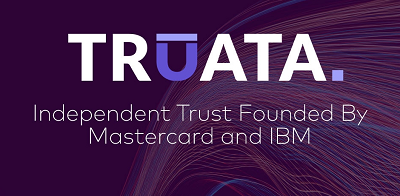 Paris 2018
I The Next Tech Law Revolution I
15
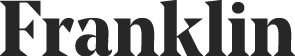 Transparency and ethics: new imperatives for AI
AI cannot truly take off if people don’t trust it and trust requires explainability.  Shining a light on AI can limit the potential of AI as currently conceived, but it could also push it in a better direction, make it less biased, more accurate and more subject to human control.
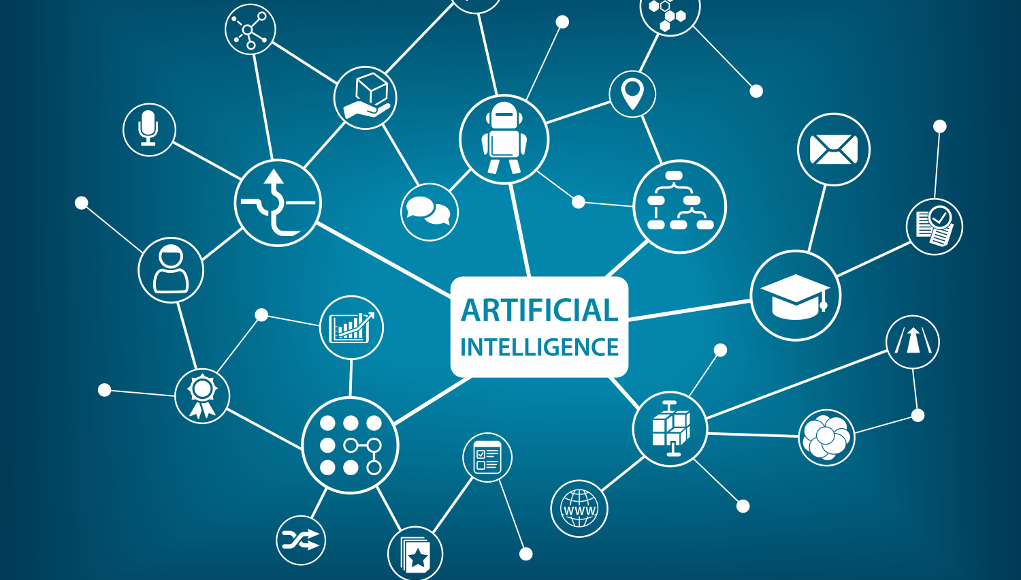 Paris 2018
I The Next Tech Law Revolution I
16
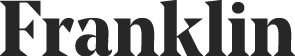 Thank you for your attention
Bradley Joslove
bjoslove@franklin-paris.com
+ 33 (0)1 45 02 79 00

www.franklin-paris.com
Paris 2018
I The Next Tech Law Revolution I
17
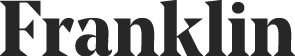